Теплові перетворювачі
Оптична пірометрія – це метод вимірювання температури, який базується на встановленні співвідношення між температурою тіла та його оптичним випромінюванням.
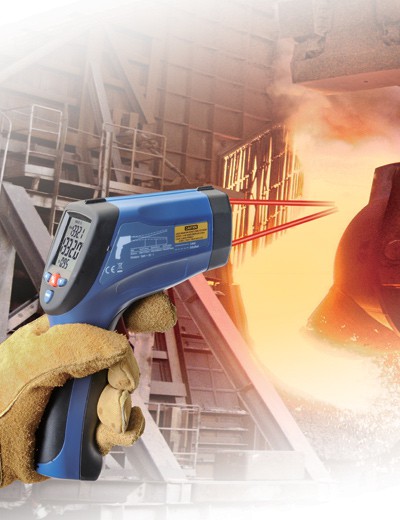 Вимірювання температури безконтактним шляхом:
високі вимірювані температури (більше 2000°С) (металургійні комбінати;
агресивне середовище, температуру якого потрібно виміряти (кислоти) (хімічна промисловість);
матеріали, що погано проводять тепло (скло, дерево, пластмаси);
частини обладнання чи мереж, що знаходяться під високою напругою;
рухомі тіла (наприклад, листовий матеріал в прокатному виробництві металу).
Пірометр – це прилад для безконтактного вимірювання температури тіла, принцип дії якого ґрунтується на вимірюванні потужності теплового випромінювання, яке йде від нагрітого об’єкту.


Класифікація пірометрів:
Радіаційні пірометри – це теплові перетворювачі, що визначають температуру нагрітого об’єкту шляхом перерахунку інтегральної потужності його випромінення,
Оптичні пірометри – це теплові перетворювачі, що дозволяють встановити температуру досліджуваного об’єкту візуально на основі співставлення його кольору з кольором еталонної нитки розжарювання.
Пірометри спектрального відношення – це теплові перетворювачі, що
здатні встановлювати температуру досліджуваного об’єкту на основі співставлення його теплового випромінювання в різних частинах спектрах.
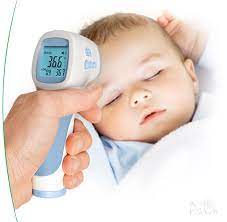 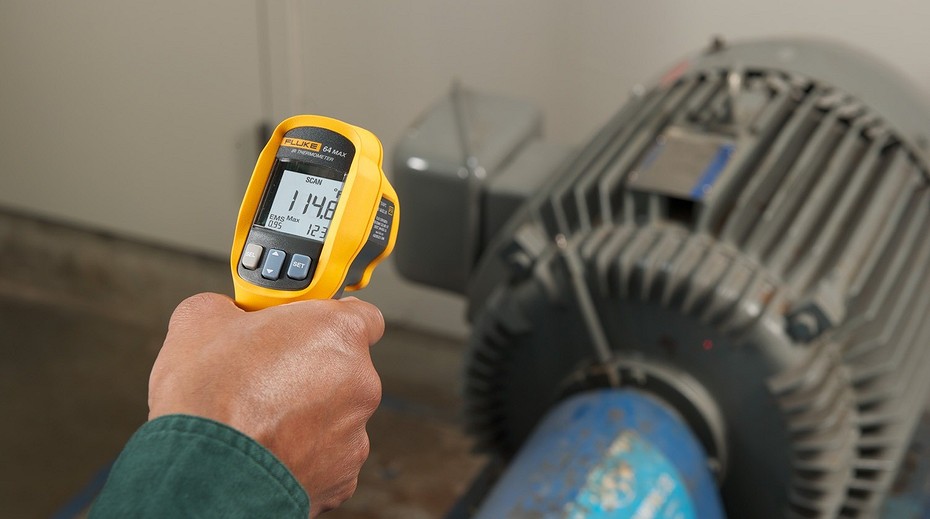 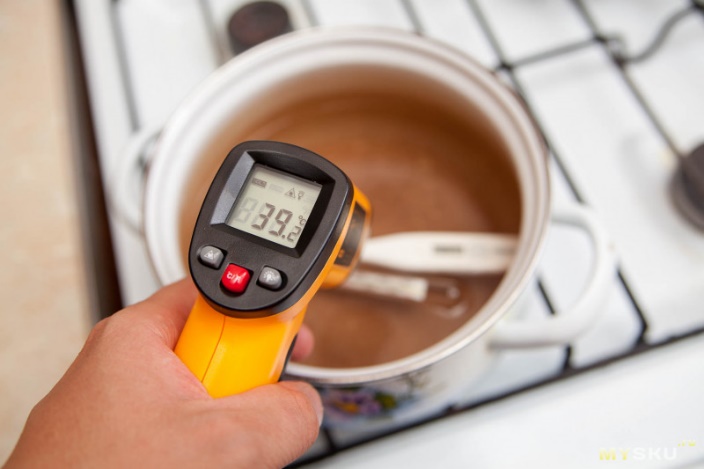 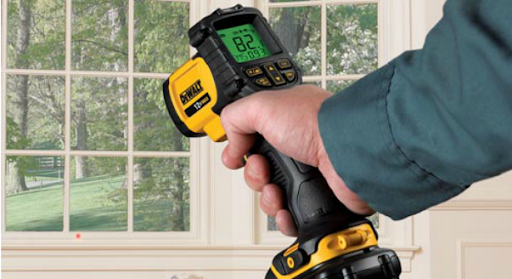 Термоіндикатори – це речовини, що характеризуються здатністю різко змінювати свій колір за певної температури, що називається температурою переходу.
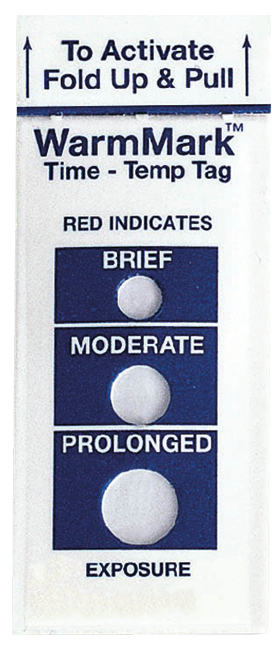 За принципом дії термоіндикатори поділяють на 4 основних типу:
термохімічні індикатори – це складні речовини, які при досягненні певної температури різко змінюють свій колір за рахунок хімічної взаємодії компонентів,
термоіндикатори плавлення   –   це   складні   речовини,   які   різко змінюють свій колір в результаті плавлення одного чи декількох компонентів,
рідкокристалічні термоіндикатори – це рідкокристалічні речовини, які в певному інтервалі температур змінюють свою структуру, в результаті чого падаючий на них промінь розпадається та відбивається зі зміною кольору,
люмінесцентні термоіндикатори – це різновидність люмінофорів, які в залежності від температури змінюють або яскравість, або колір світіння.
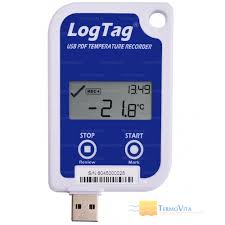 Діелектричні сенсори температури
Сегнетоелектричні сенсори температури
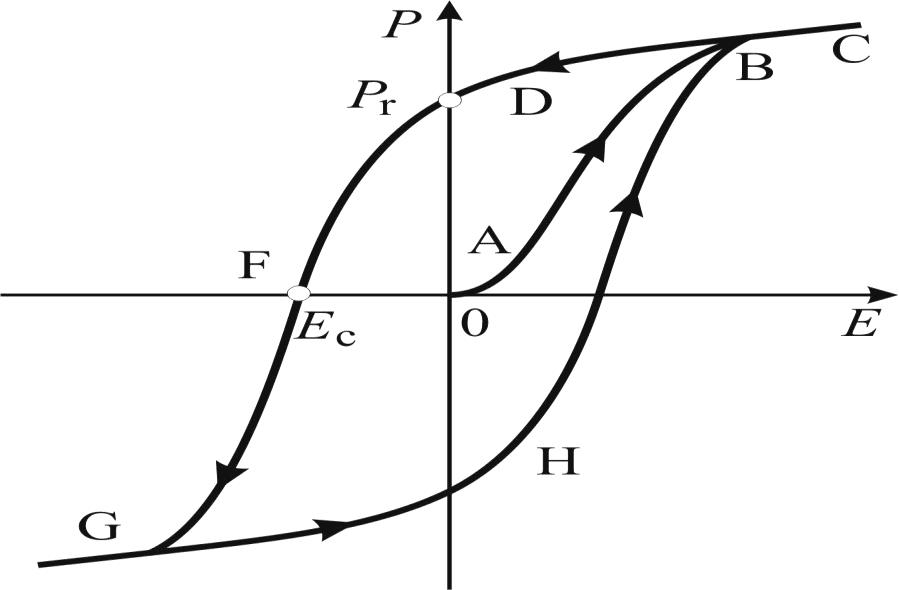 Сегнетоелектрики – це тверді діелектрики, які характеризуються наявністю спонтанної поляризації, напрямок якої може бути змінений за допомогою зовнішнього електричного поля. При відсутності зовнішнього електричного поля сегнетоелектрики мають доменну структуру. 

Домени представляють собою макроскопічні області, які виникають під впливом внутрішніх процесів в діелектрику, і які характеризуються наявністю спонтанної поляризації. Оскільки без прикладення зовнішнього електричного поля напрямки електричних моментів доменів різні, то вектор поляризації всього кристалу сегнетоелектрика дорівнює нулю.
Залежність вектора поляризації від вектора напруженості електричного поля
де α – поляризованість, Т0 – температура Кюрі-Вейсса, Т – температура оточуючого середовища
Закон Кюрі-Вейсса:
Піроелектричні сенсори температури
Піроелектрики – це діелектричні матеріали, в яких зміна температури викликає зміну поляризованості.
Температурна зміна поляризованості обумовлена двома причинами:
Первинний або істинний піроелектричний ефект. При підвищенні температури порушується впорядкованість диполів вздовж поля.
Вторинний піроелектричний ефект. Нагрівання викликає зміну лінійних розмірів діелектрику, що супроводжується п’єзоелектричною поляризацією.
За характеристиками спектральної чутливості всі піроелектричні сенсори температури поділяються на наступні класи:
датчики з високою чутливістю на початку спектрального діапазону (датчики полум’я в протипожежних системах);
датчики з високою чутливістю всередині спектрального діапазону (датчики переміщення живих об’єктів, наприклад, людини),
датчики з невисокою рівномірною чутливістю у всьому спектральному діапазоні (дистанційні датчики температури).
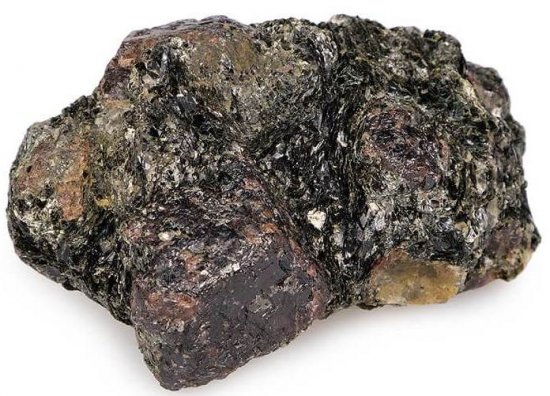 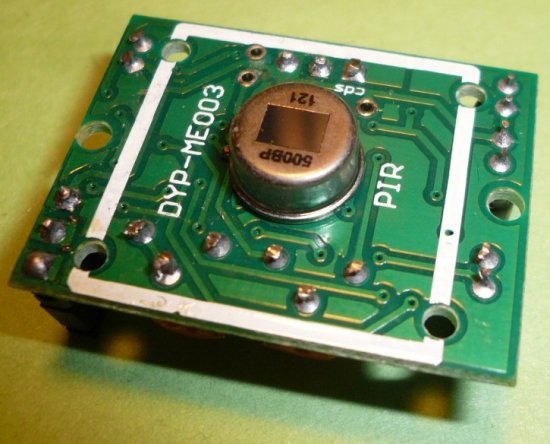 До особливостей піроелектричних сенсорів температури слід віднести наступні їх характеристики:
В піродатчиках заряд виникає лише в моменти швидкої появи та зникнення випромінювання. Якщо ІЧ випромінювання не змінює інтенсивності, то електричний сигнал на виході практично рівний нулю. Це головна відмінність піроелектричних датчиків від інших видів термодатчиків.
Піроелектричні датчики сприймають тепло практично не змінюючи свою температуру, тобто вони не нагріваються під час роботи.
В піроелектричних датчиках спостерігається вища швидкість реагування на нагрітий об’єкт.
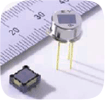 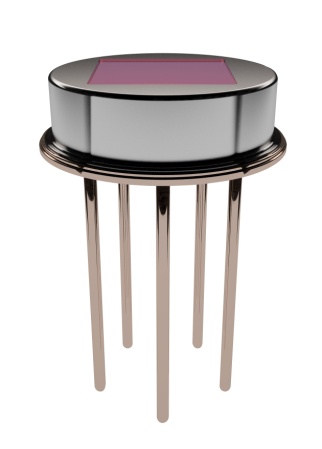 Піроелектричний датчик для пожежної сигналізації
Сенсори температури на напівпровідникових структурах
Термодіод – це напівпровідниковий діод, робочі характеристики якого залежать від температури. 

Термотранзистор – це напівпровідниковий транзистор в діодному включенні, робочі характеристики якого залежать від температури. Як правило, застосовують транзистор, в якого колектор замкнутий на базу, оскільки сенсори температури на їх основі характеризуються кращими схемотехнічними та стабільностними характеристиками.
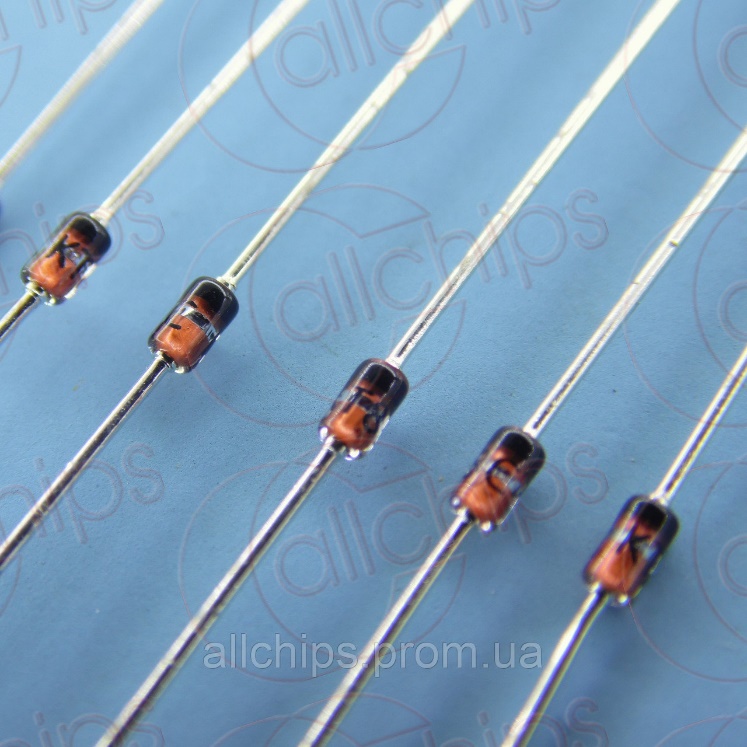 Області використання термодіодів та термотранзисторів: портативні датчики температури, датчики температури, вбудовані в технологічне обладнання та  процесори ІМС, датчики для кріогенної медицини .